CEAS Tribunal
General Meeting
May 22, 2017
Agenda
Engineering Diplomats Presentation
Our Purpose
Committee Overviews
CEAS Tribunal Events
College of Engineering & Applied Science
Interested in traveling the world?
FREE housing and airfare!
TA at Chongqing University
Job responsibilities:
Setup of lab experiences for students in the Engineering Models I and Engineering Foundations courses 
Working with UC faculty in running the labs and helping other students with their assignments 
Assist with experiments that touch upon various programs within engineering 
Responsibility for a group of students regarding their lab exercises 
Proper care of the experiments and returning them to their respective places
Grading for Engineering Foundations and Engineering Models
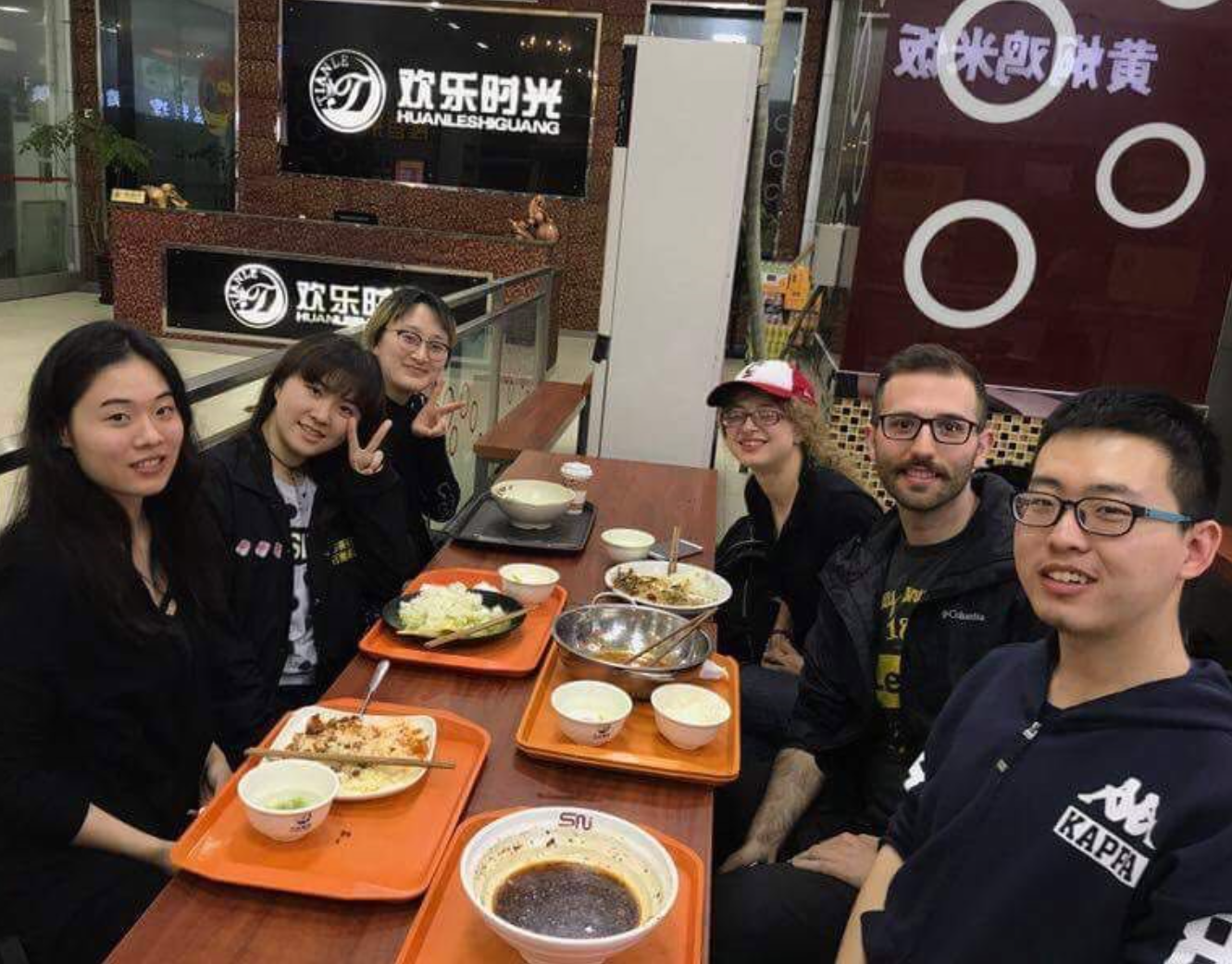 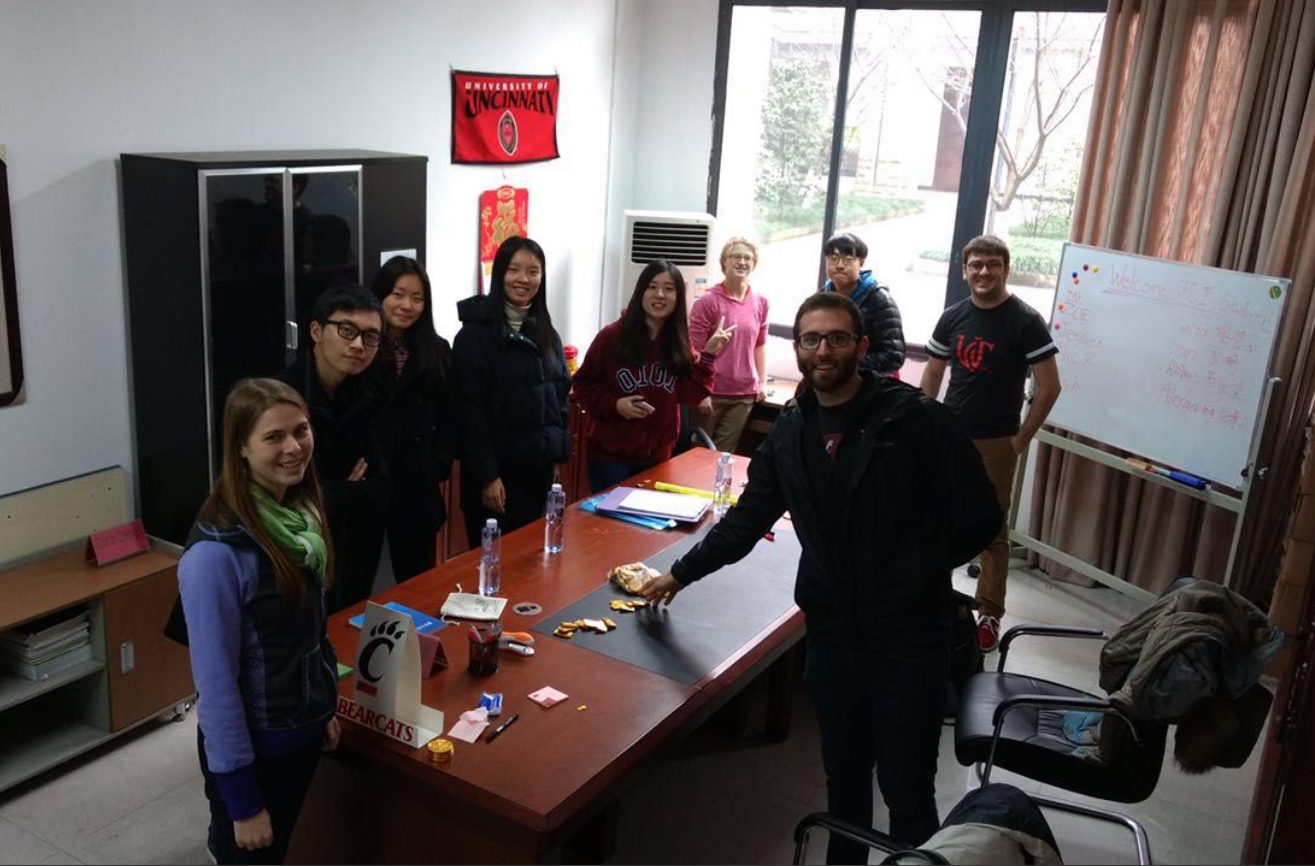 No foreign language necessary!
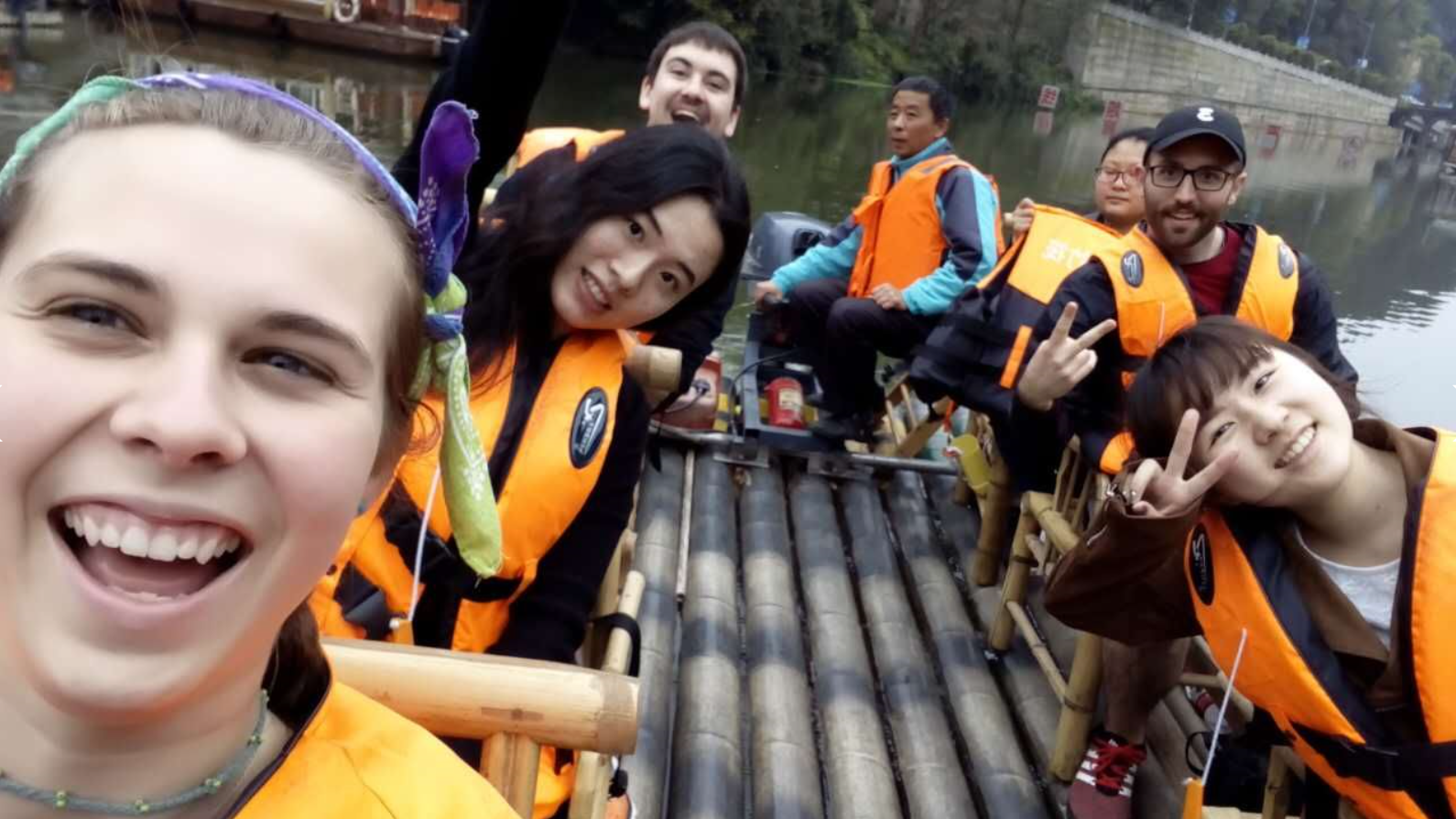 Interested?

Contact Sherry Liao
for more information or to apply!
liaoxn@ucmail.uc.edu
Co-op in CHINA! (Fall 2017)
Our Purpose
We serve as the CEAS Branch of Student Government
What we do:
Academic Representation
Fun Programs and Events
Initiatives that better student experience in CEAS
Organizational Chart
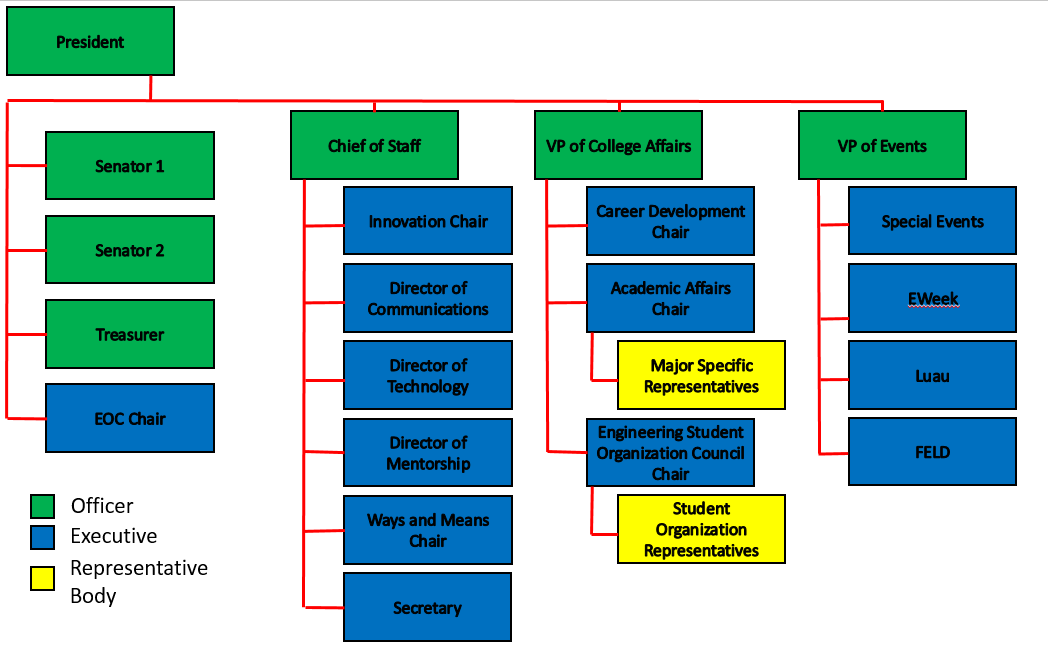 Officers
President				Dane Sowers
VP of Collegiate Affairs		Chris Stone
VP of Events				Emma Lowe
Chief of Staff				Ashley Ramsey
Treasurer				Jim Ohler
Senators				Chris Stone
					Emma Lowe
Committee Chairs
Academic Affairs			Katie Feeney
Career Development			Nathan Hamit
					Grant Schroeder
Communications			Alex Hoffman
ESOC					Ezra Babcock
EWeek				Kristen Urasek
FELD					Konnor Barnes
Innovation				Elijah Ditchendorf
Luau					Nick Oslin
Mentorship				Emily Demjanenko
					Kareem Elgafy
Special Events				Hao Tran
Secretary				Matthew Steinkirchner
Technology				Rainor Tangvald
Senator Report
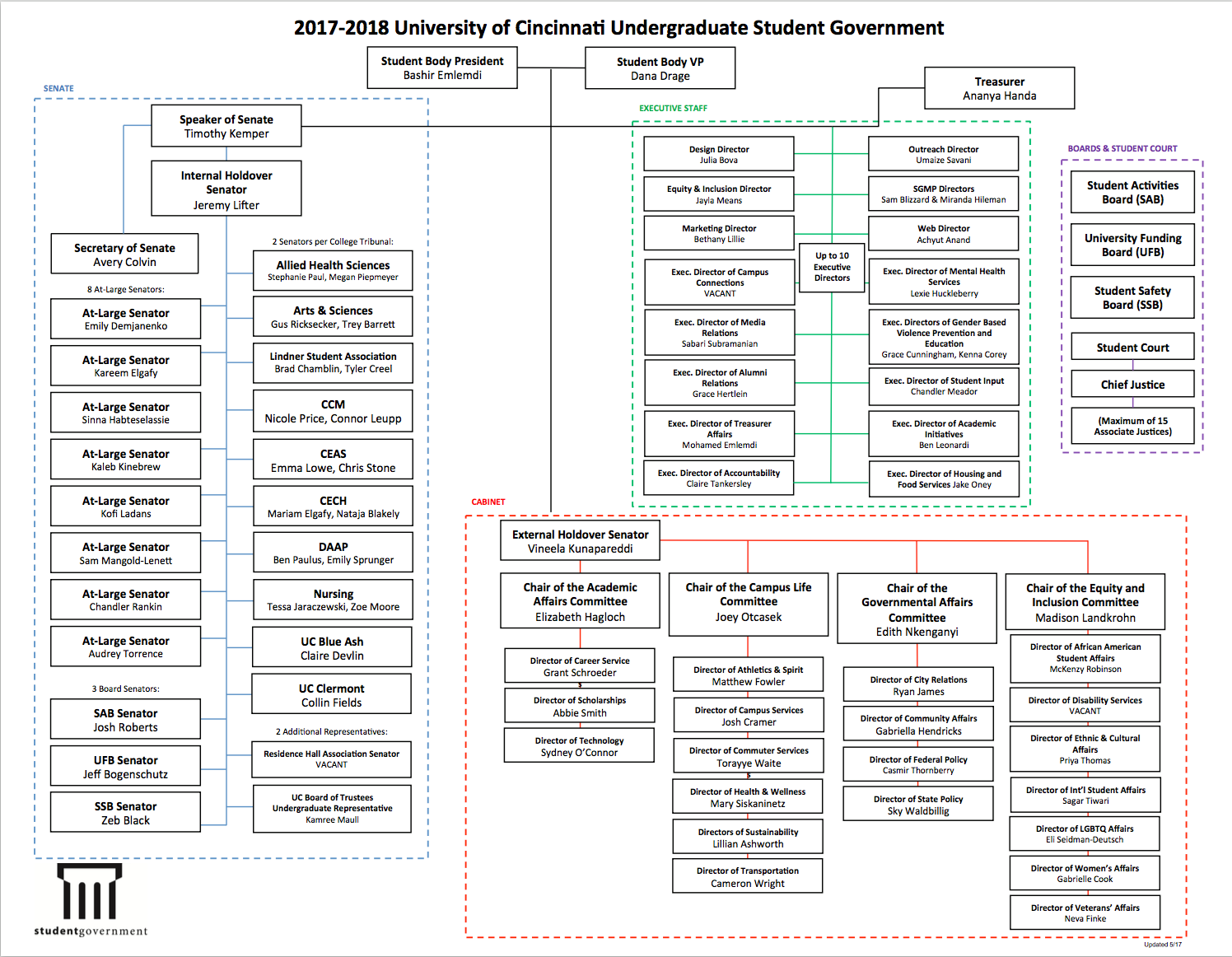 Special Events
Purpose: Committee that hosts fun events and service events for members
Potential Events:
Reds Games
Kings Island 
Different Festivals
Canoeing 
Habitat For Humanity Project

Committee Meetings:
Time: TBD
Location: Baldwin 655 
Contact: Hao Tran @ tranno@mail.uc.edu
EWeek
Chair:
Kristen Urasek
urasekkm@mail.uc.edu
Did you attend EWeek this year? Please fill out our survey to help us gather feedback & improve for next year! https://tinyurl.com/uceweek2017

Although I am away for the summer, I am working on new ideas and trying to come up with next year’s theme. If you want to get involved, send an email to UC.EWeek@gmail.com and I’ll be in touch!
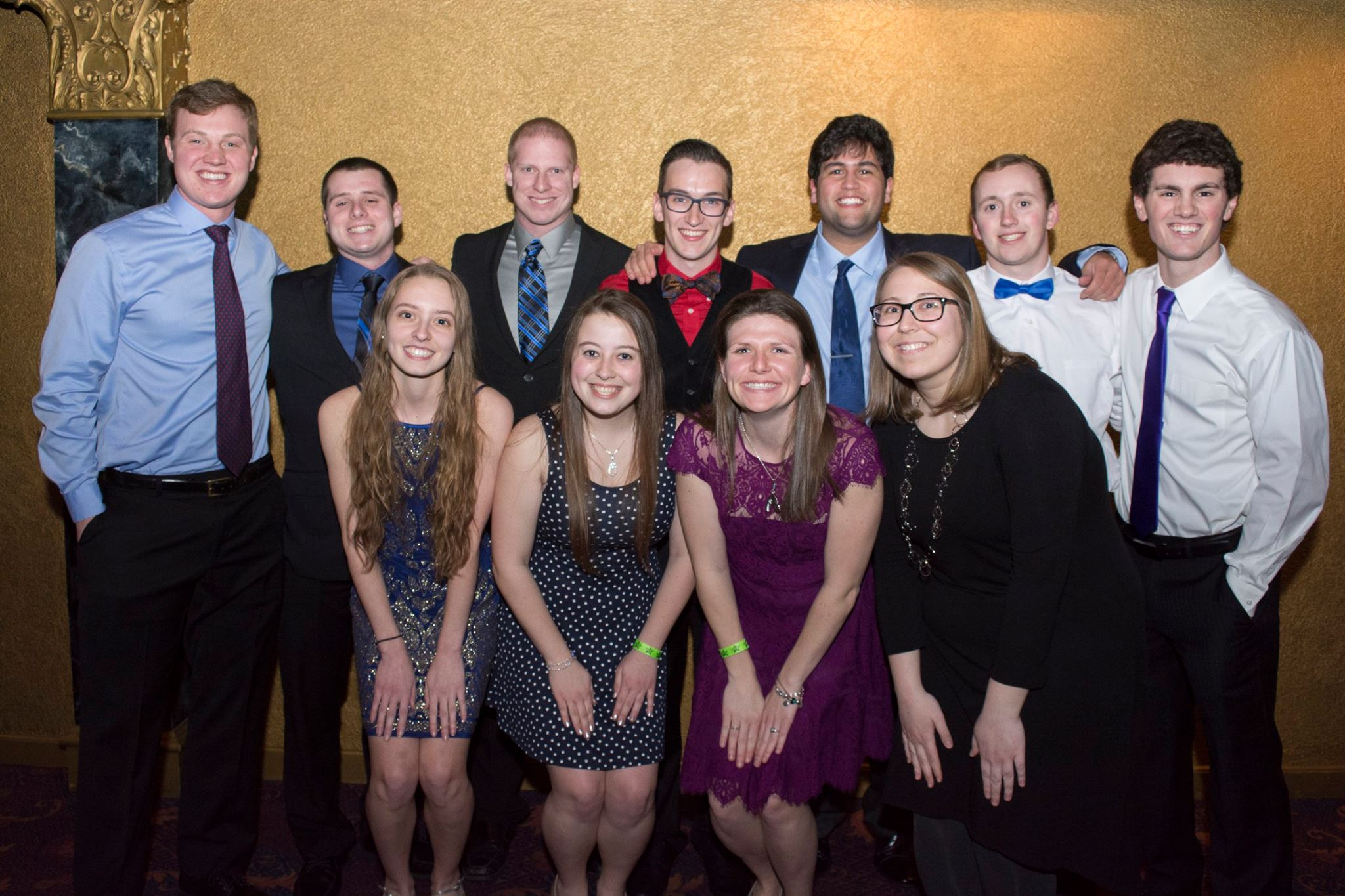 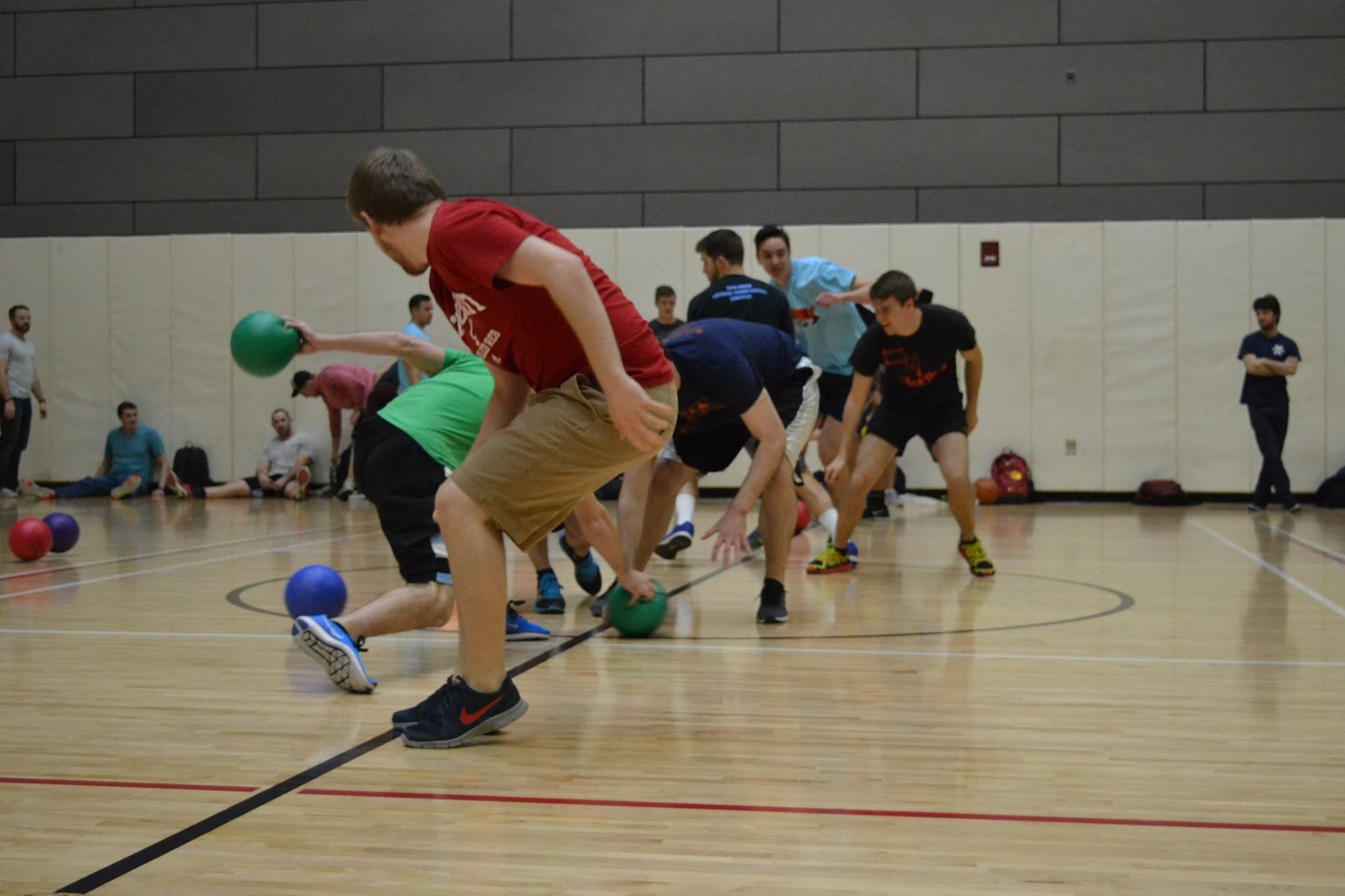 Nick Oslin
oslinnd@mail.uc.edu
Luau
Our yearly celebration for engineers at The Beach Waterpark that includes admission, a towel, food, and drinks for those of you of age
Saturday, July 8th 2017
We are selling tickets for $25 starting 2 weeks prior to the event.
Theme:
Guardians of The Beach
If you want to submit a towel design, send me an email with the design. If your design wins, you get a free ticket! Try to include the theme in your design.
Join Tribunal Technology Committee!
Do your part to better the student experience while gaining hands-on experience fields such as:
Website Development
3D Printing
Data Management Systems
… and so much more!

If interested, email Rainor Tangvald at tangvarl@mail.uc.edu
Social Media
Want to get updates about events and other things happening in CEAS? Follow us on social media!
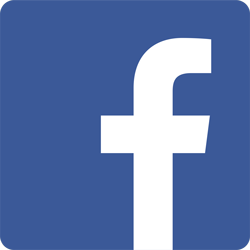 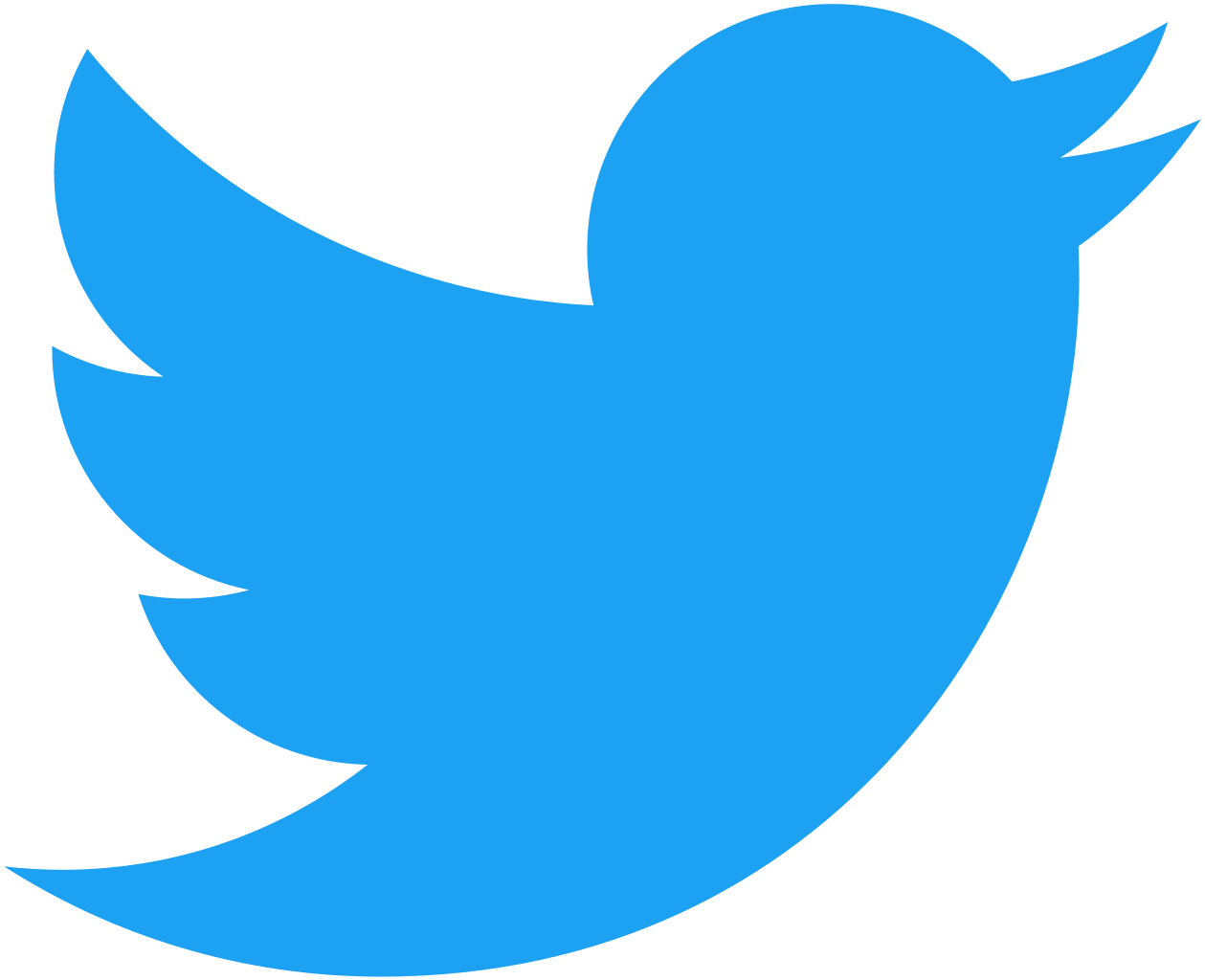 @UCTribunal
https://facebook.com/UCTribunal
Provost Meeting – 5/24
Provost Landgren will be hosting a meeting with CEAS students “to learn from your individual perspective of the successes of the college in the recent past, and what you aspire for the college in the coming years.”
This Wednesday, 5/24, from 11:30-12:30
Baldwin 544/644
We Want to Hear From You!
Do you have an idea, question, or concern? We want to be a resource for you! You can reach us in the following ways:

 Engaging with our social media accounts
 Emailing any one of our exec members (the full list is on our website at tribunal.uc.edu)
 Stopping by our office in 650 Baldwin
Resources Available to You
Tutoring Center
Baldwin 860 B
Women’s Center
Steger Student Life Center, Suite 571
Title IX Office
3115 Edwards 1
LGBTQ Center
565 Steger Student Life Center
AACRC
60 W. Charlton St
RAPP
455 Steger Student Life Center
Ethnic Programs and Services
555 Steger Student Life Center
Disability Services
210 University Pavilion
Veterans Programs and Services
230 University Pavilion
Wellness Center
Steger Student Life Center Room 675
CAPS
225 Calhoun Street, Suite 200
Next Meeting: June 5th!
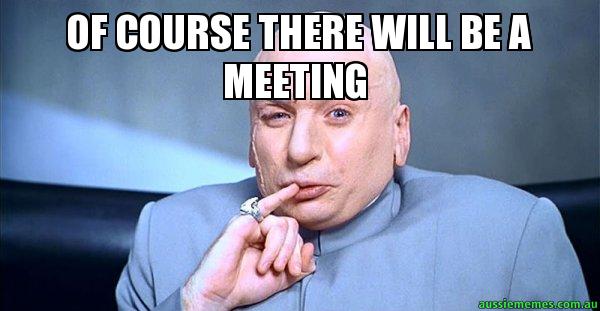